TIẾNG VIỆT 1
Tập 2
Tuần 21
Kể chuyện: Mèo con bị lạc
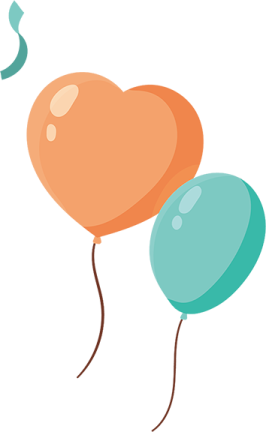 KHỞI ĐỘNG
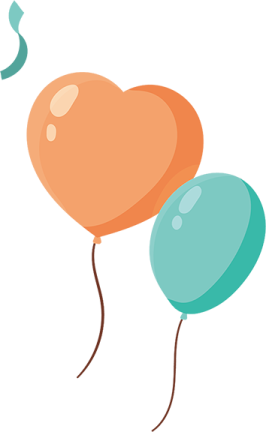 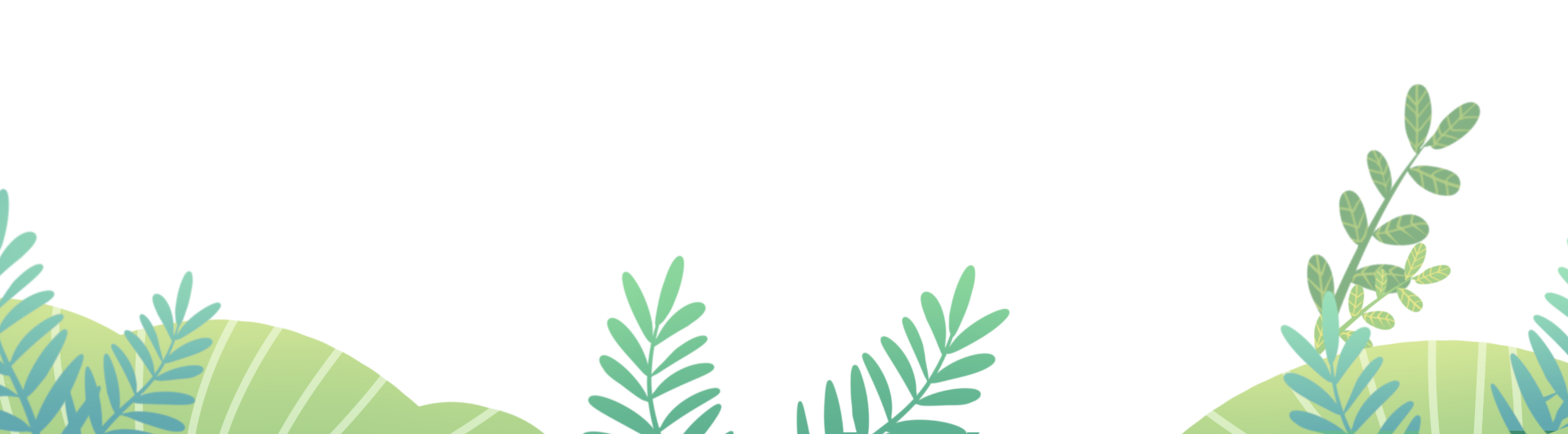 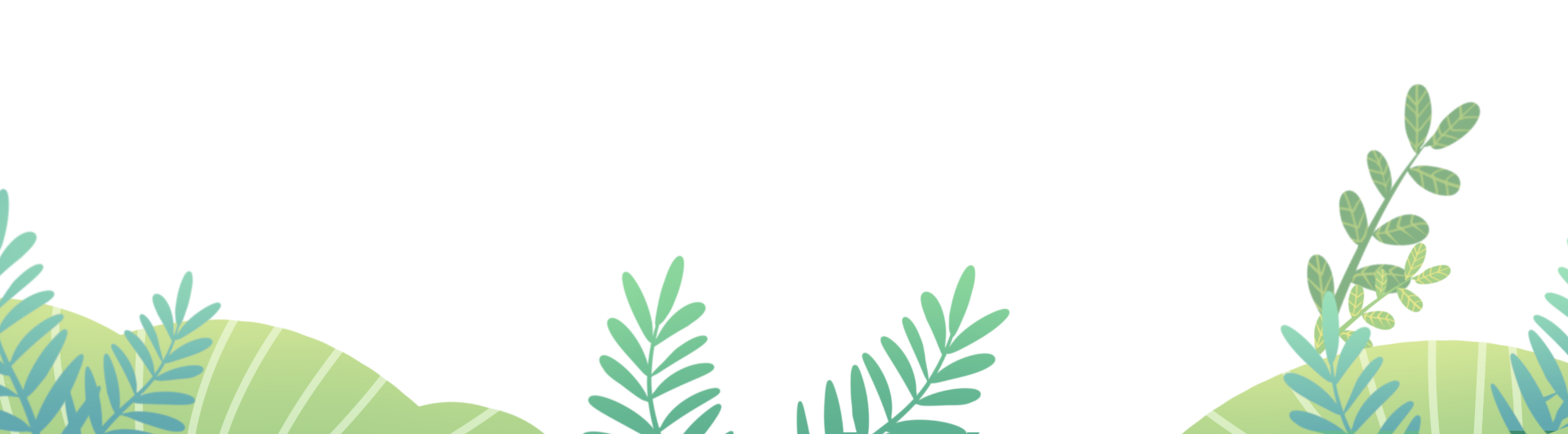 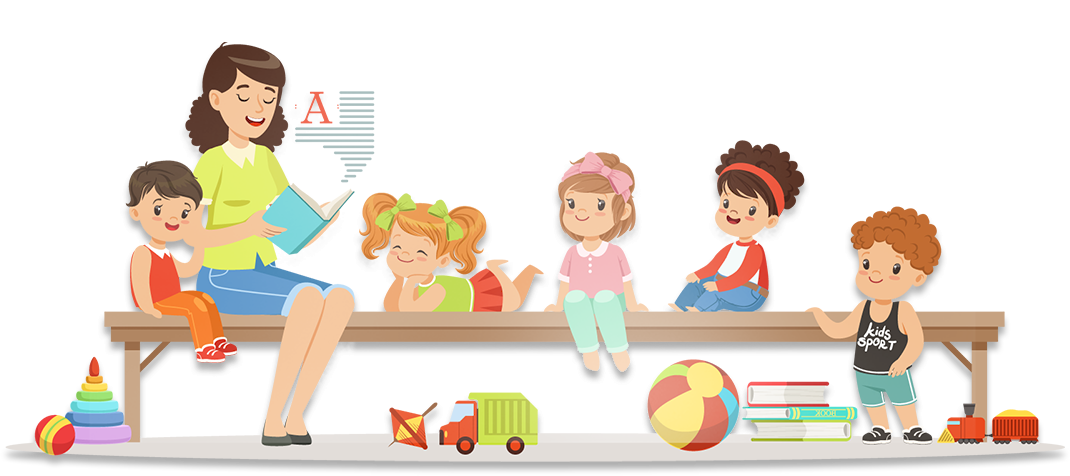 Quan sát và nói tên các con vật trong tranh?
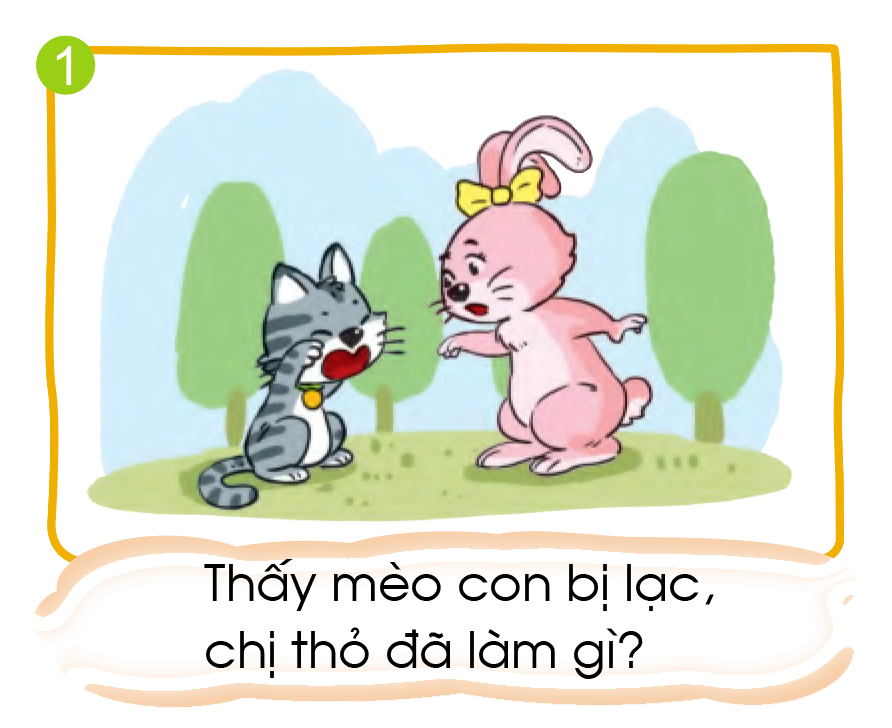 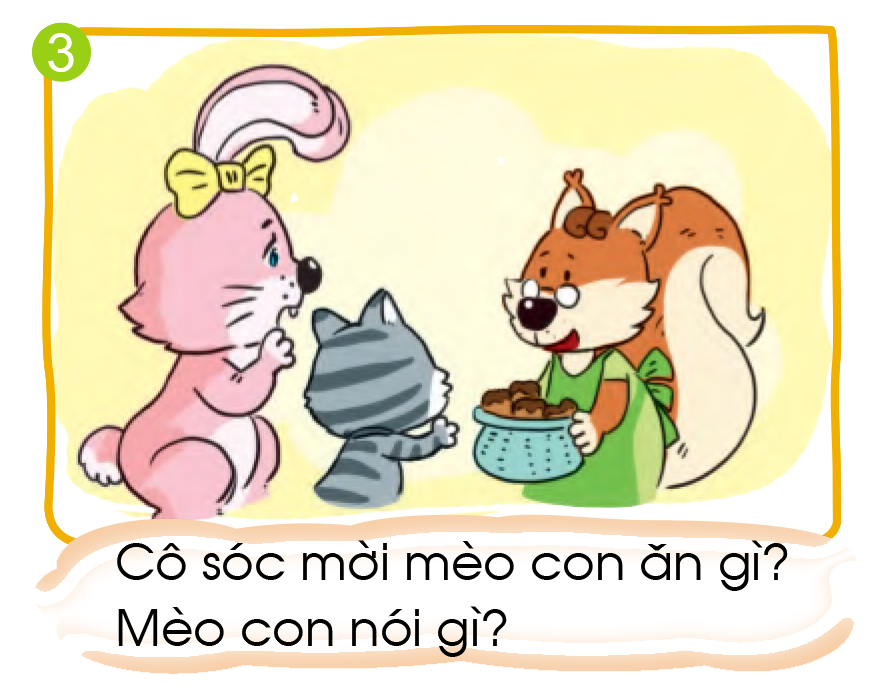 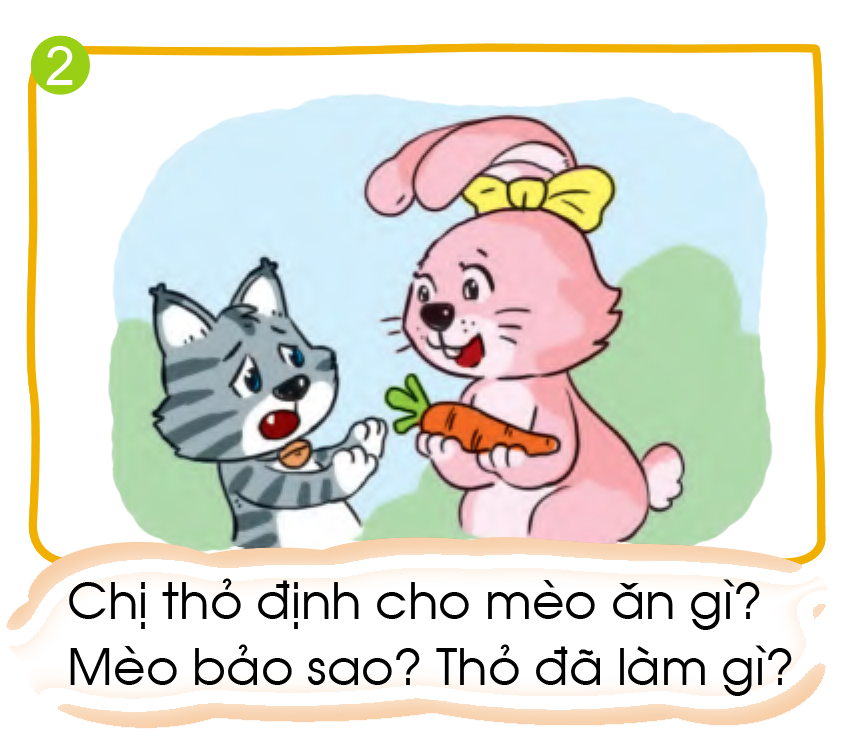 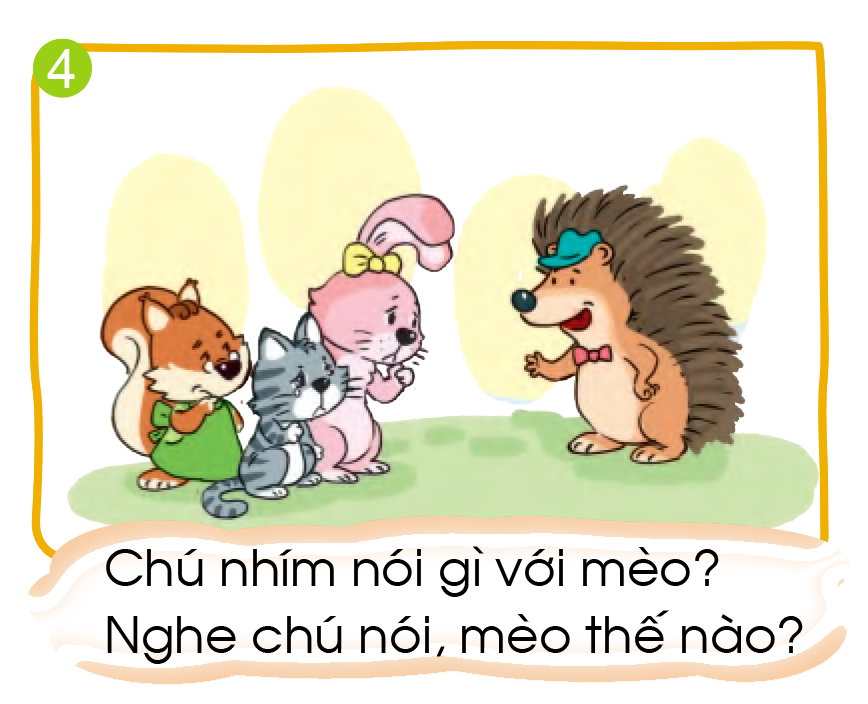 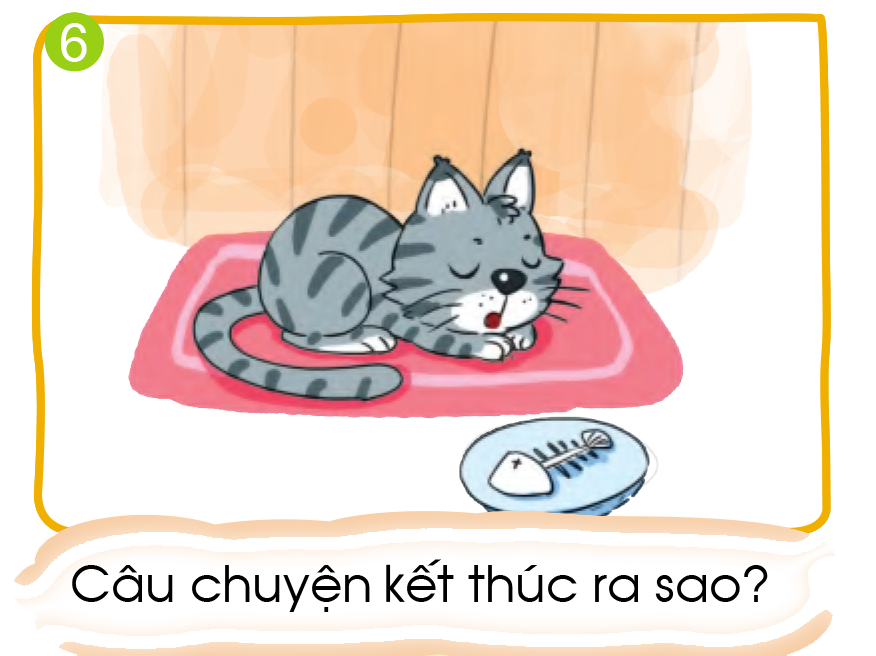 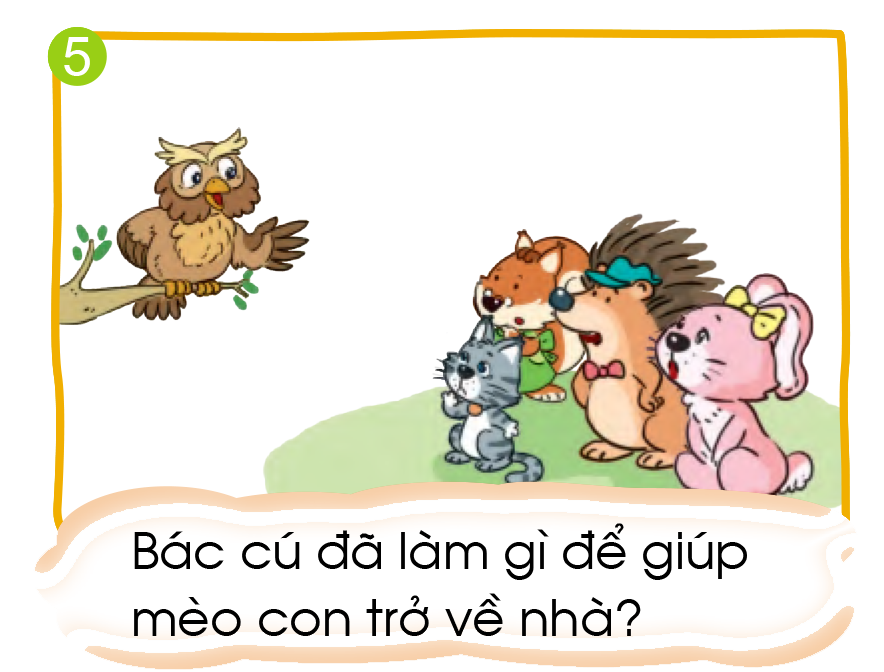 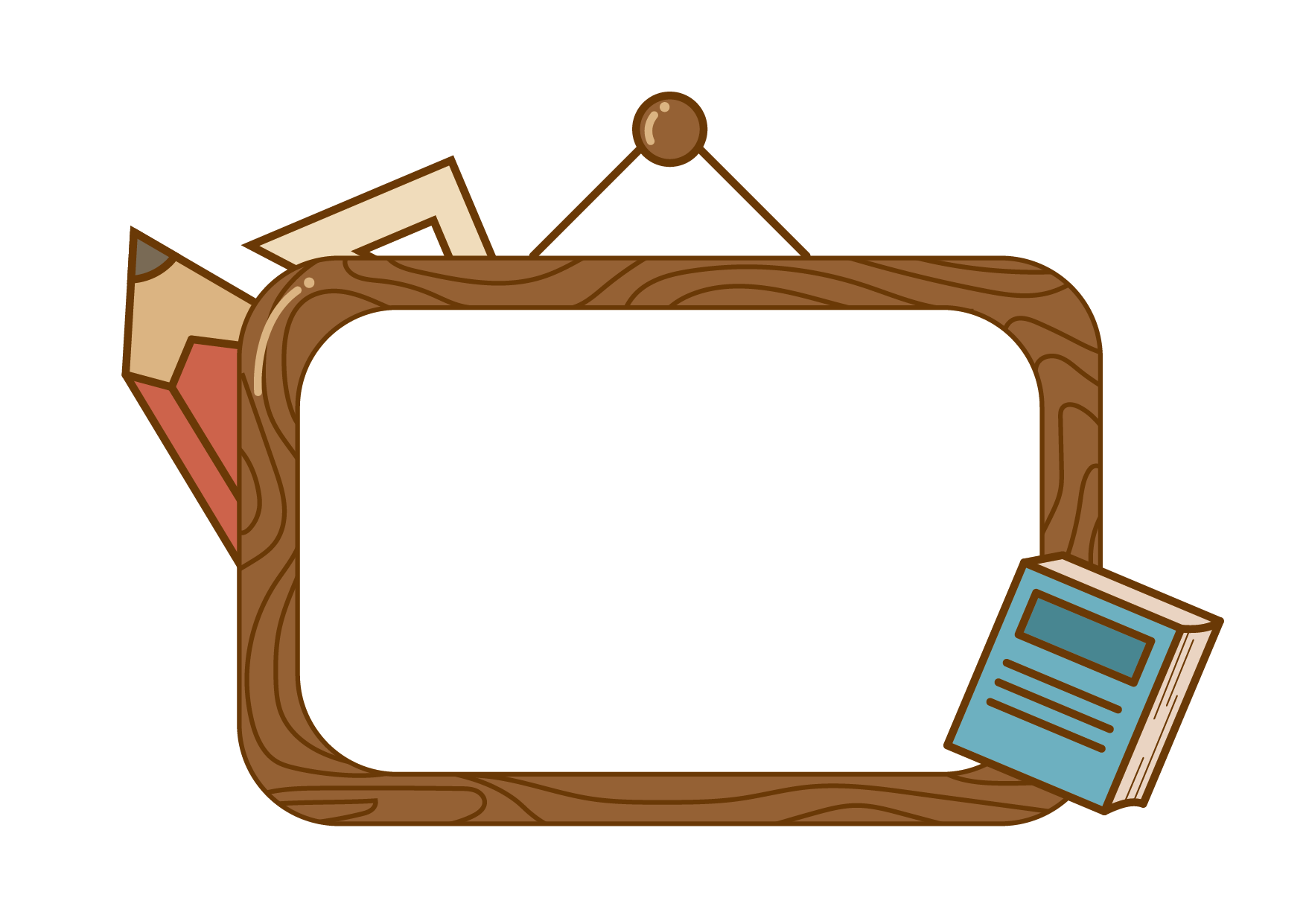 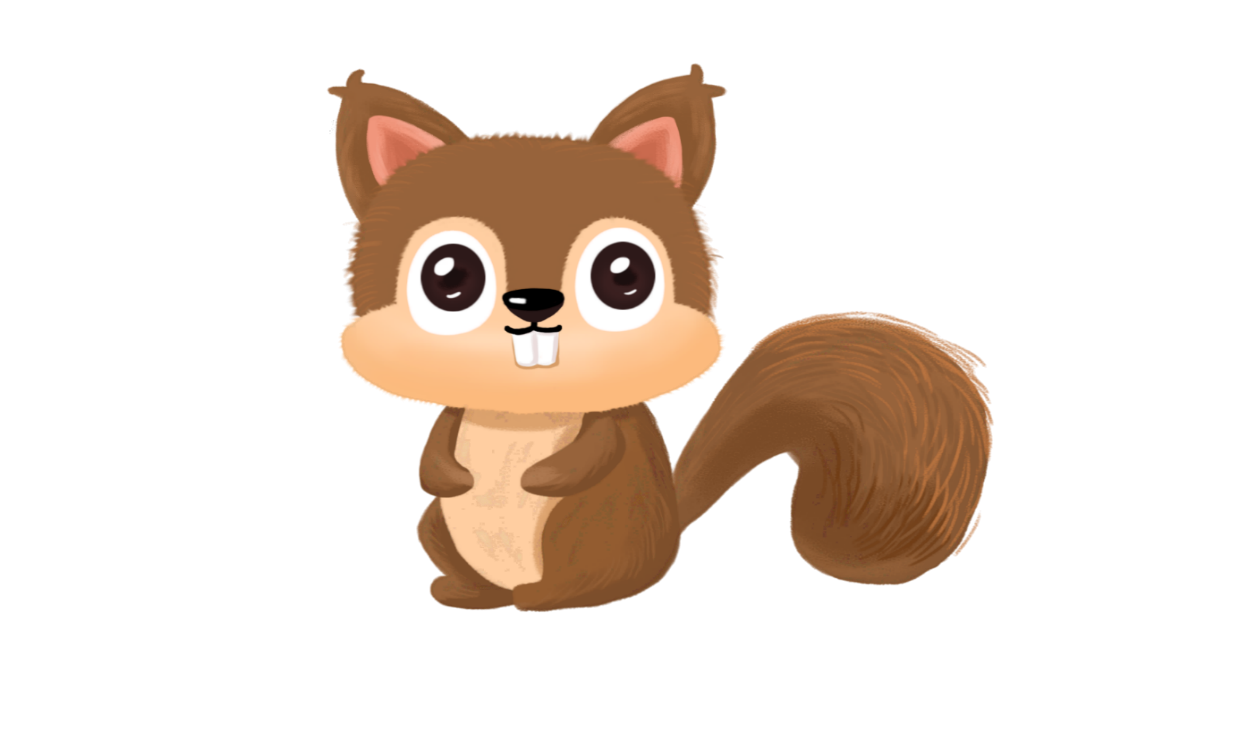 NGHE KỂ CHUYỆN
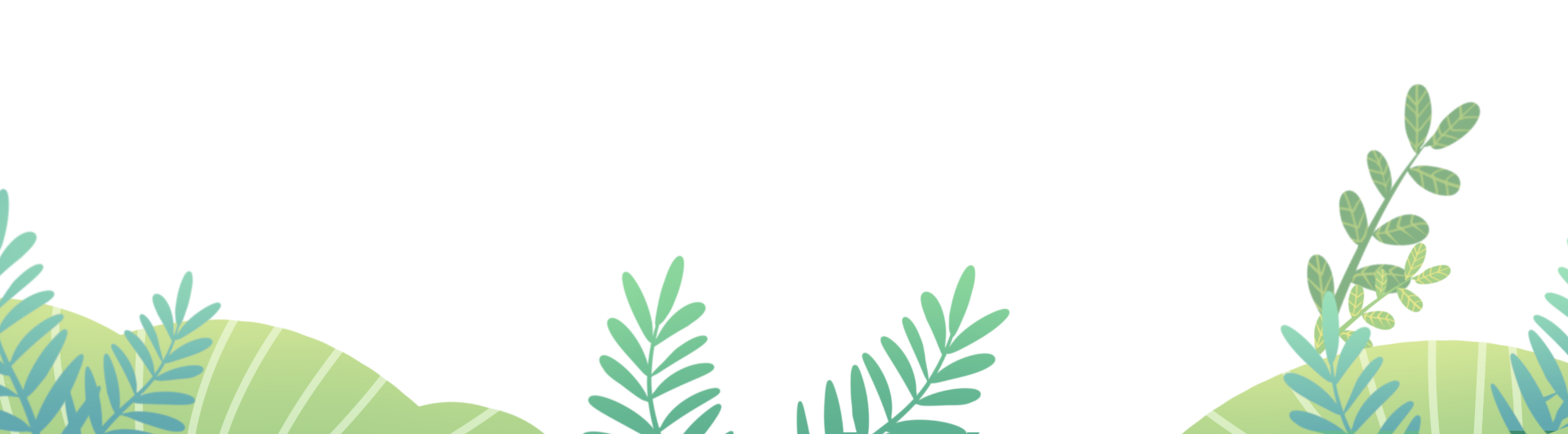 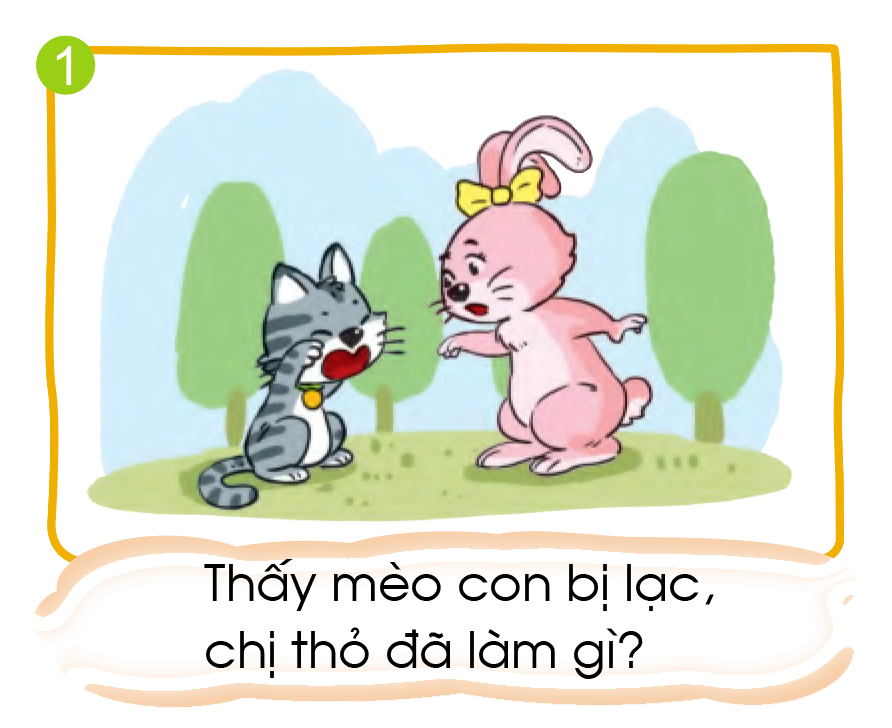 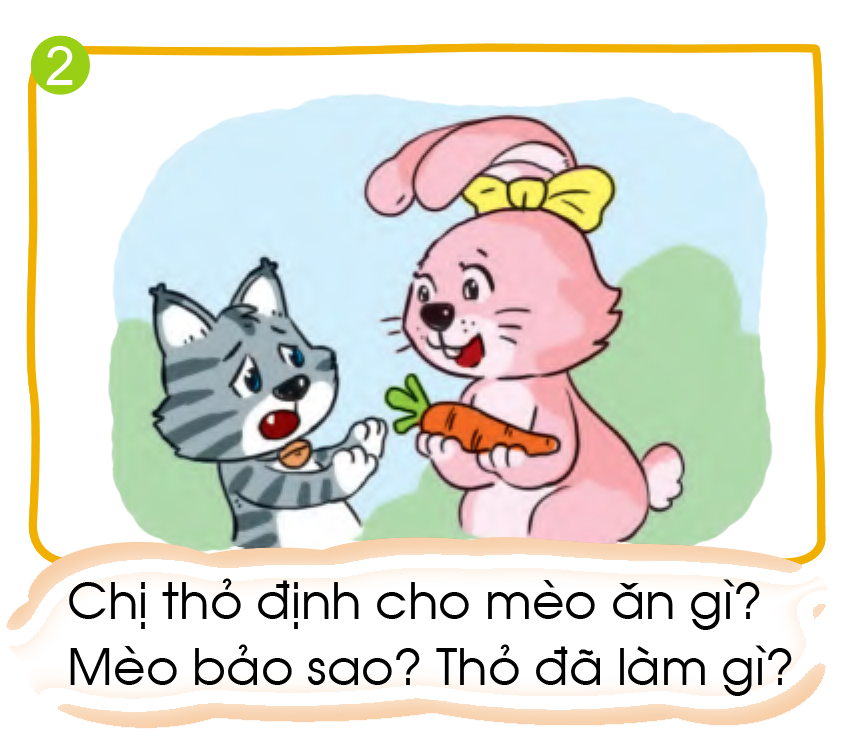 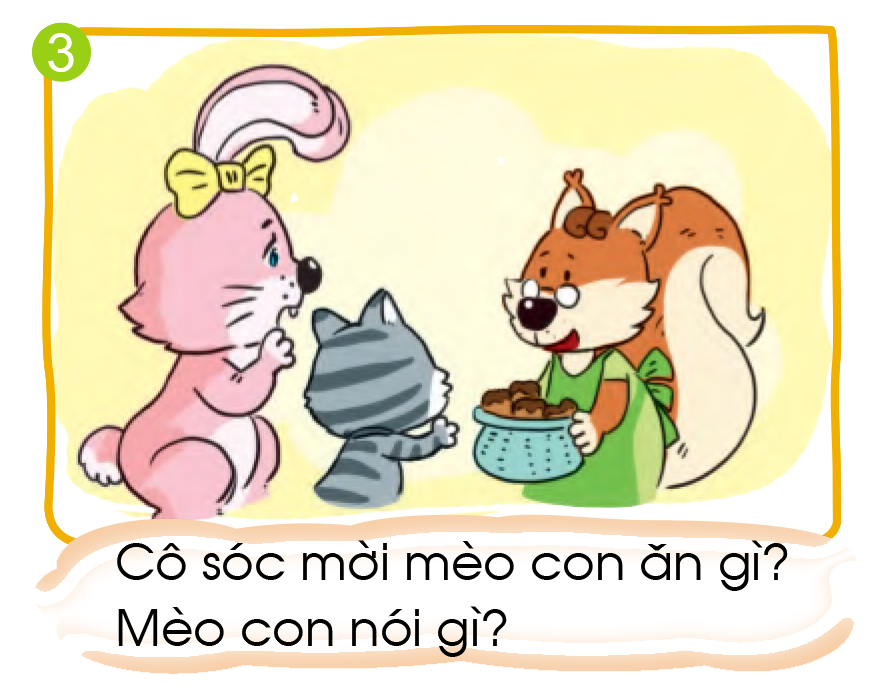 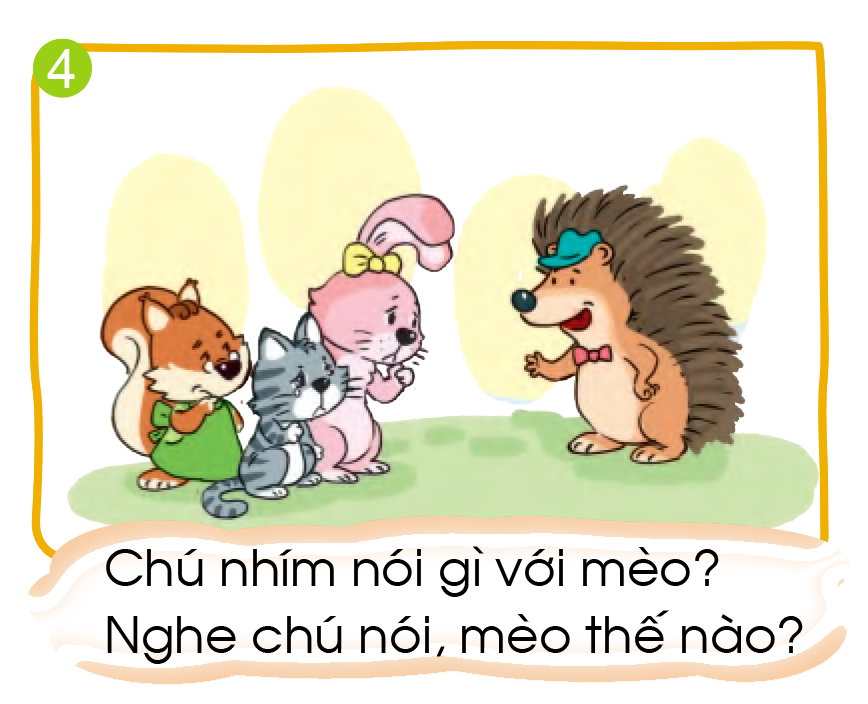 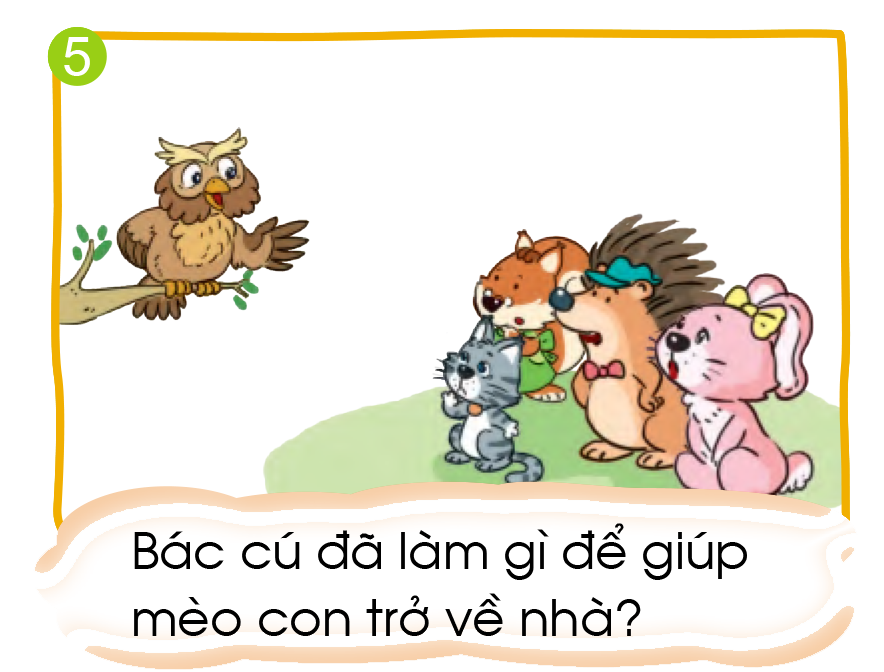 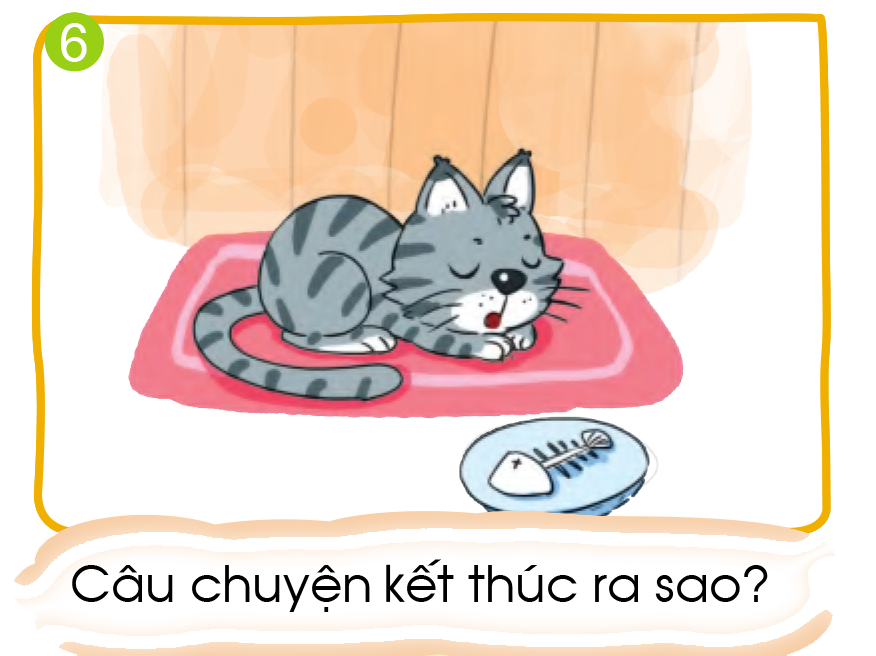 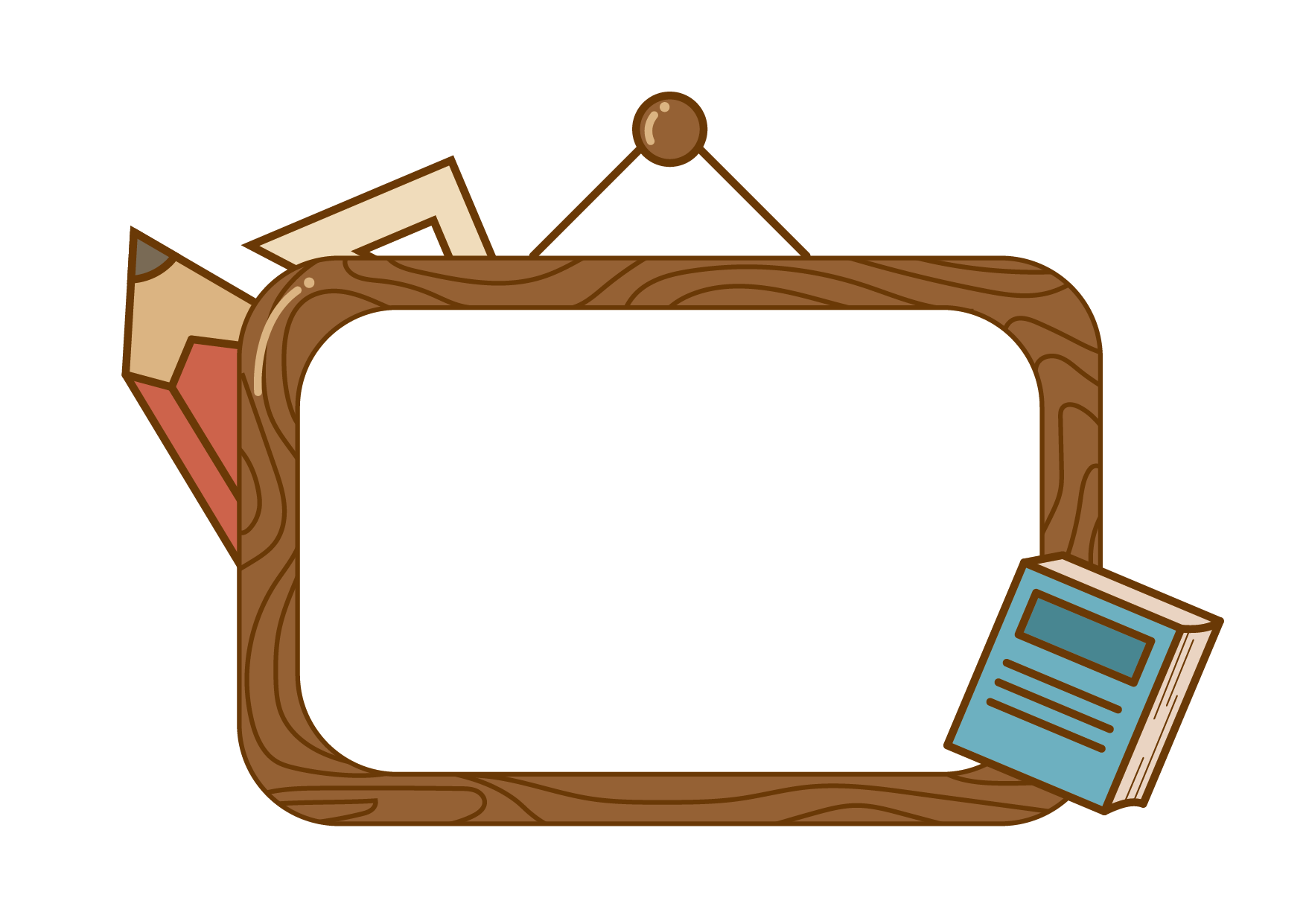 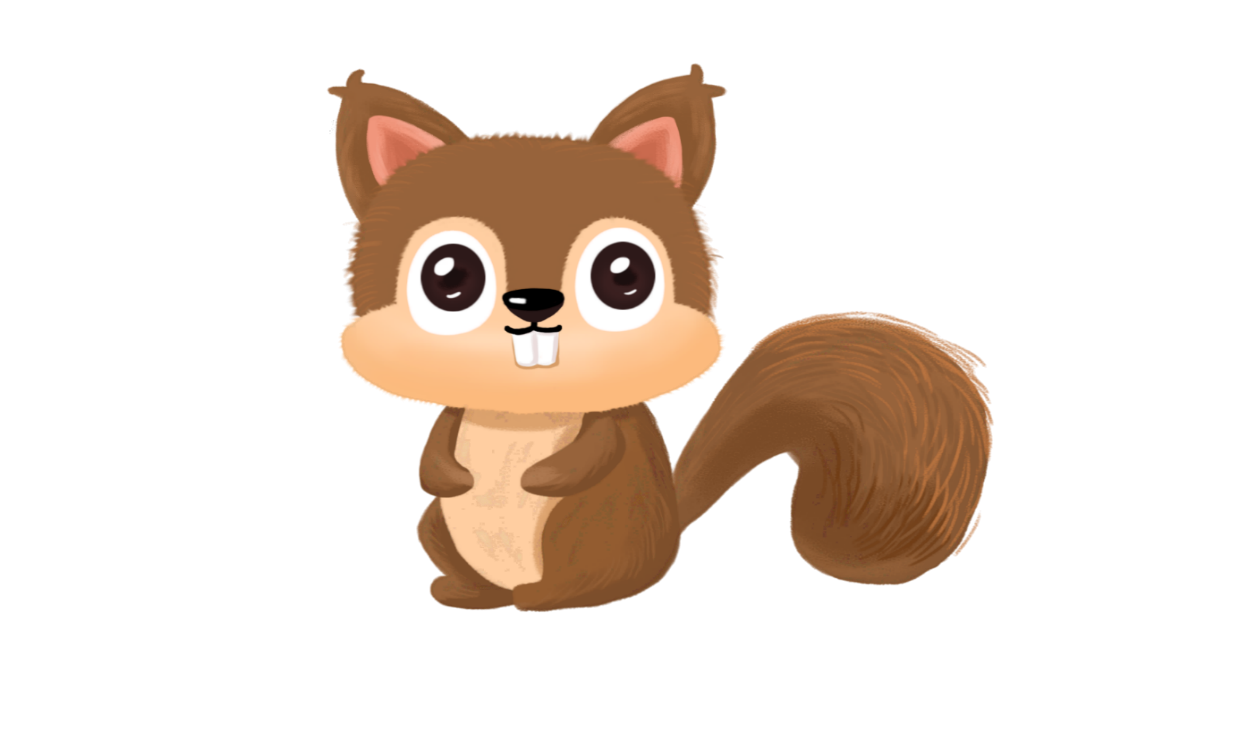 NGHE KỂ LẠI
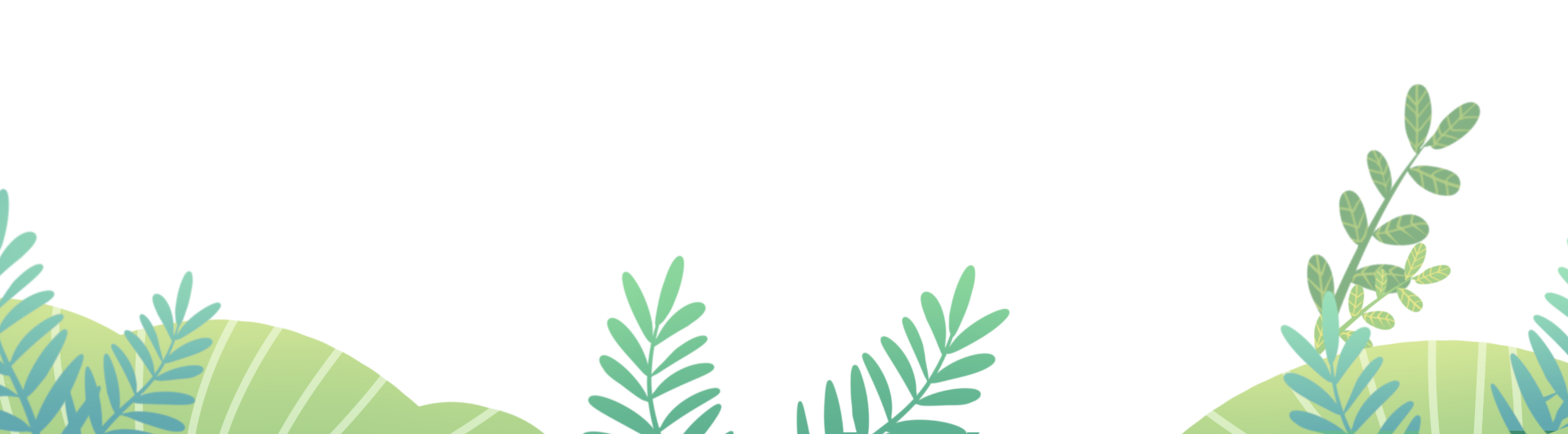 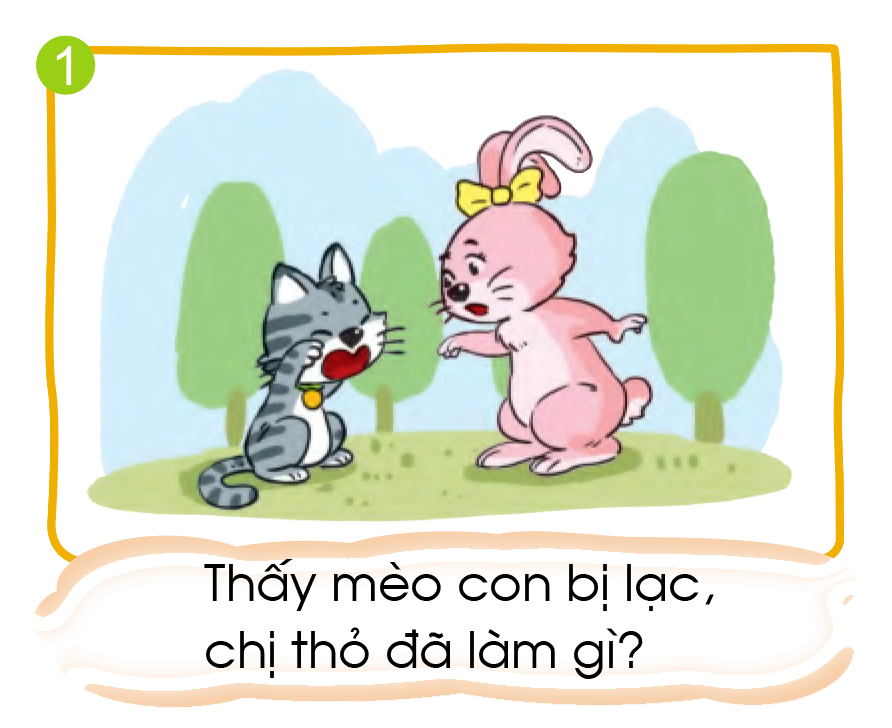 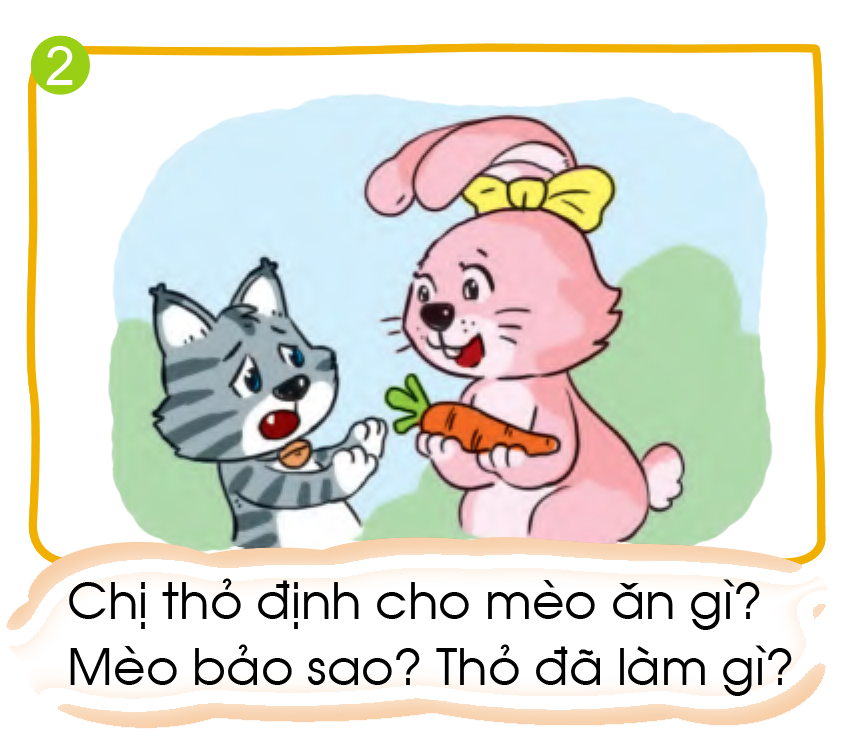 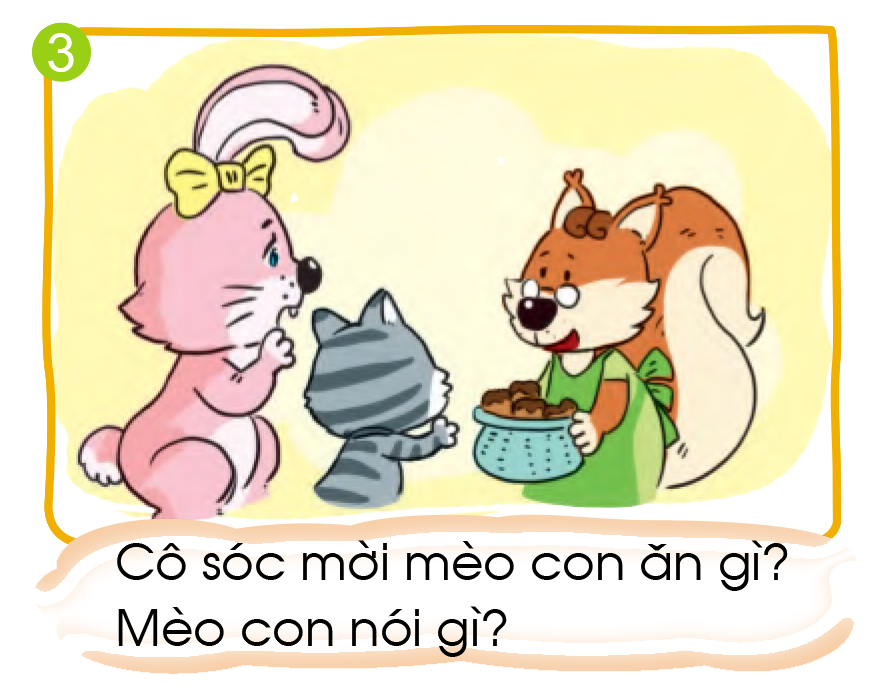 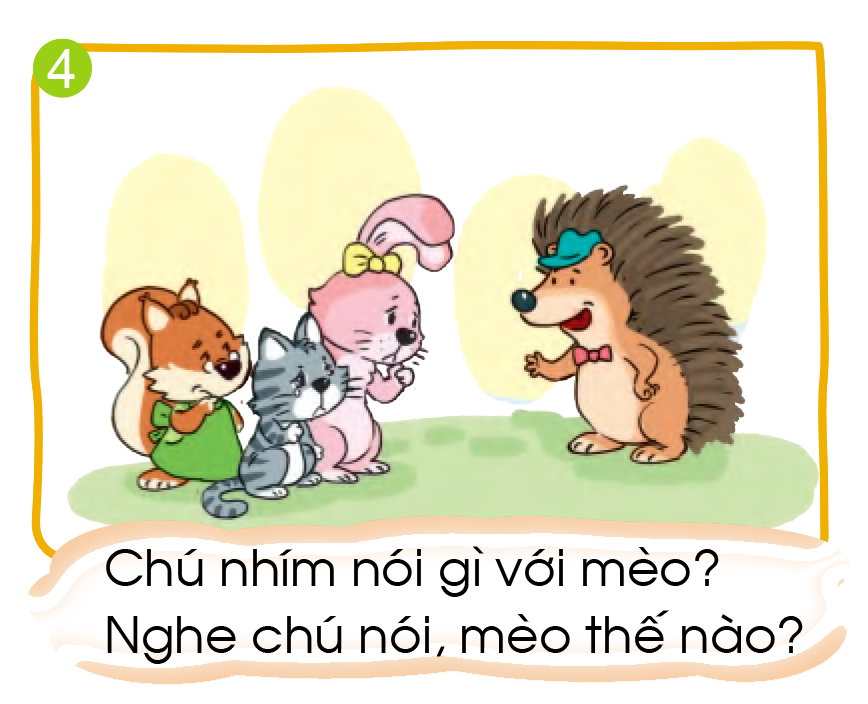 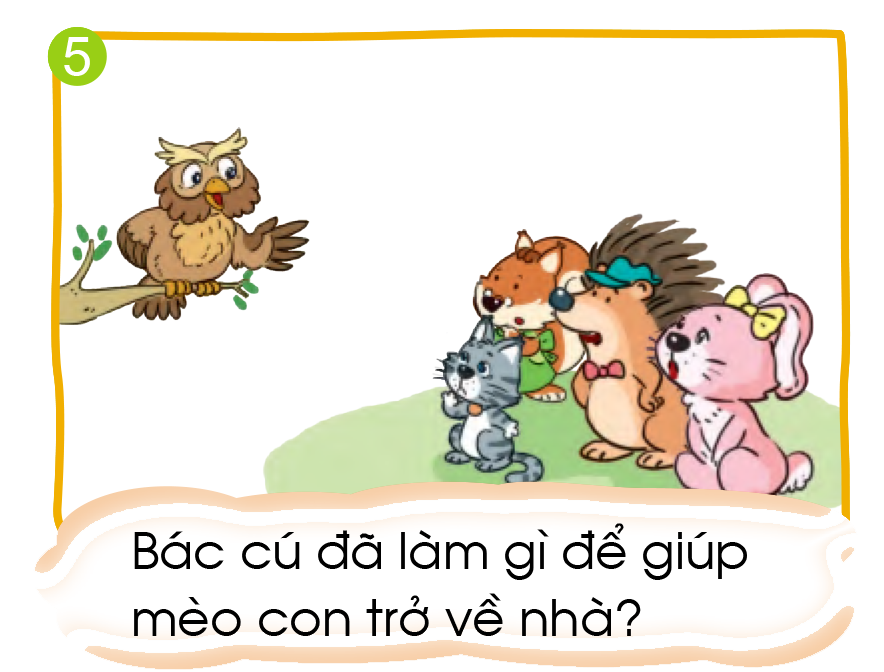 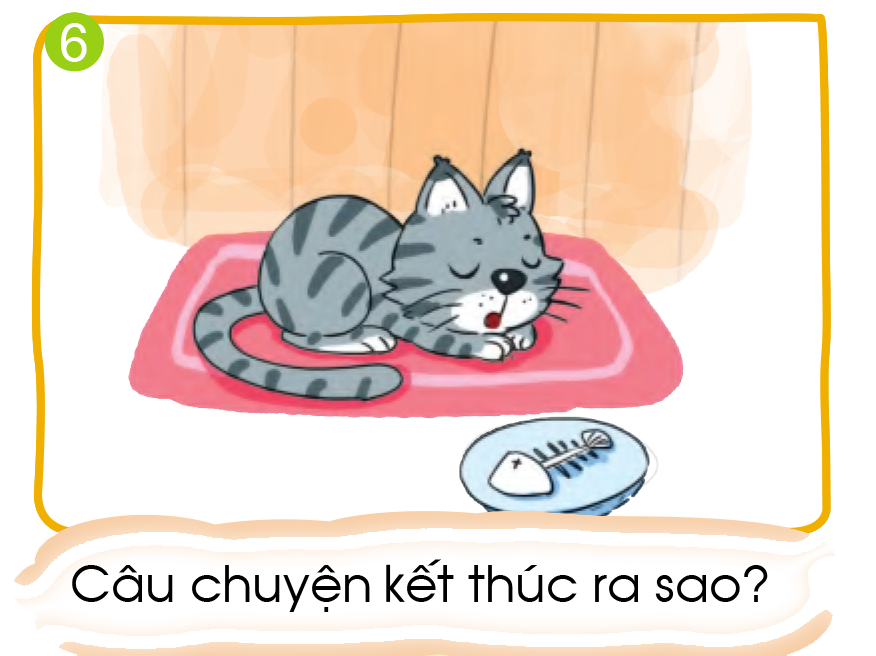 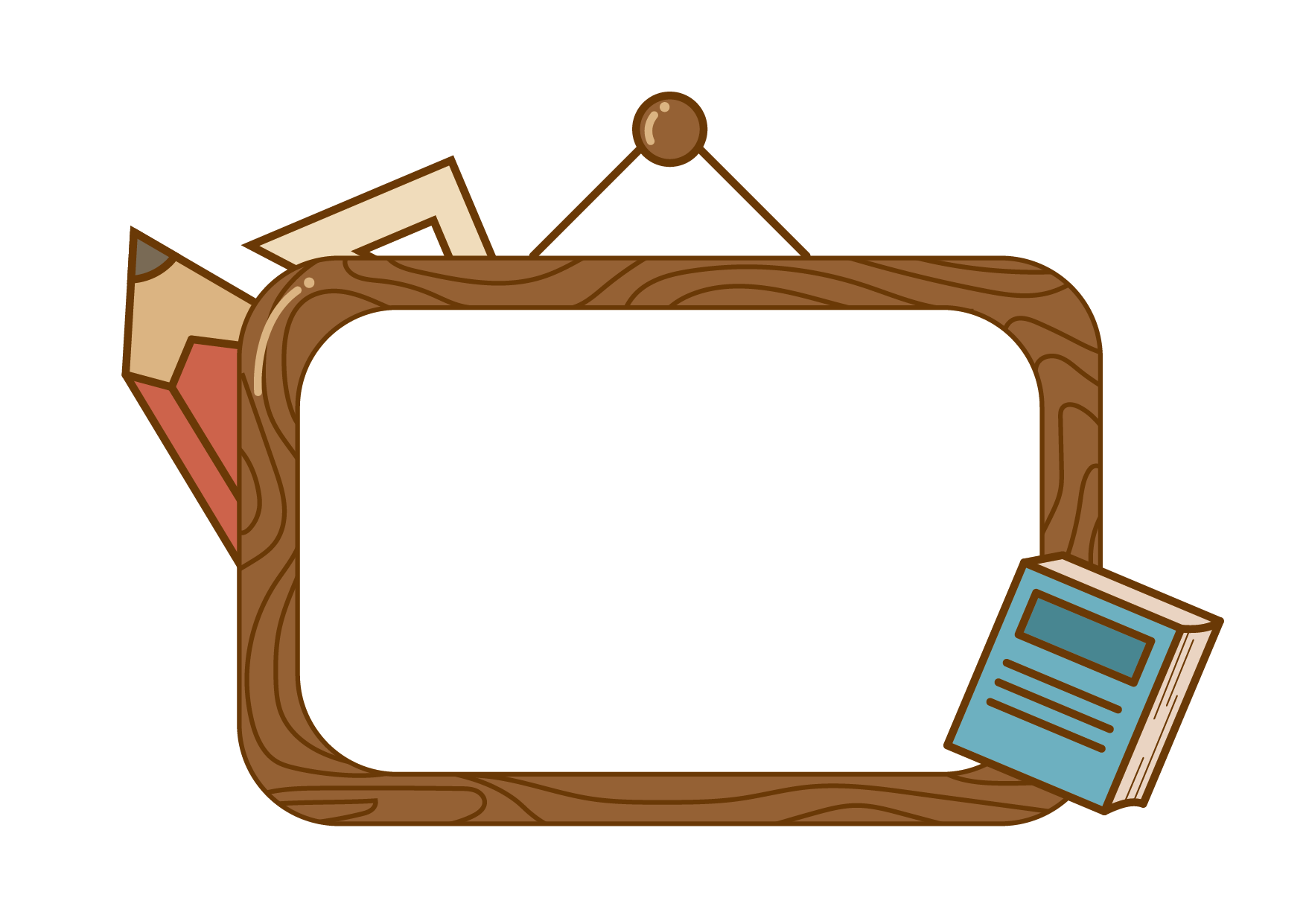 LUYỆN TẬP 
KỂ CHUYỆN
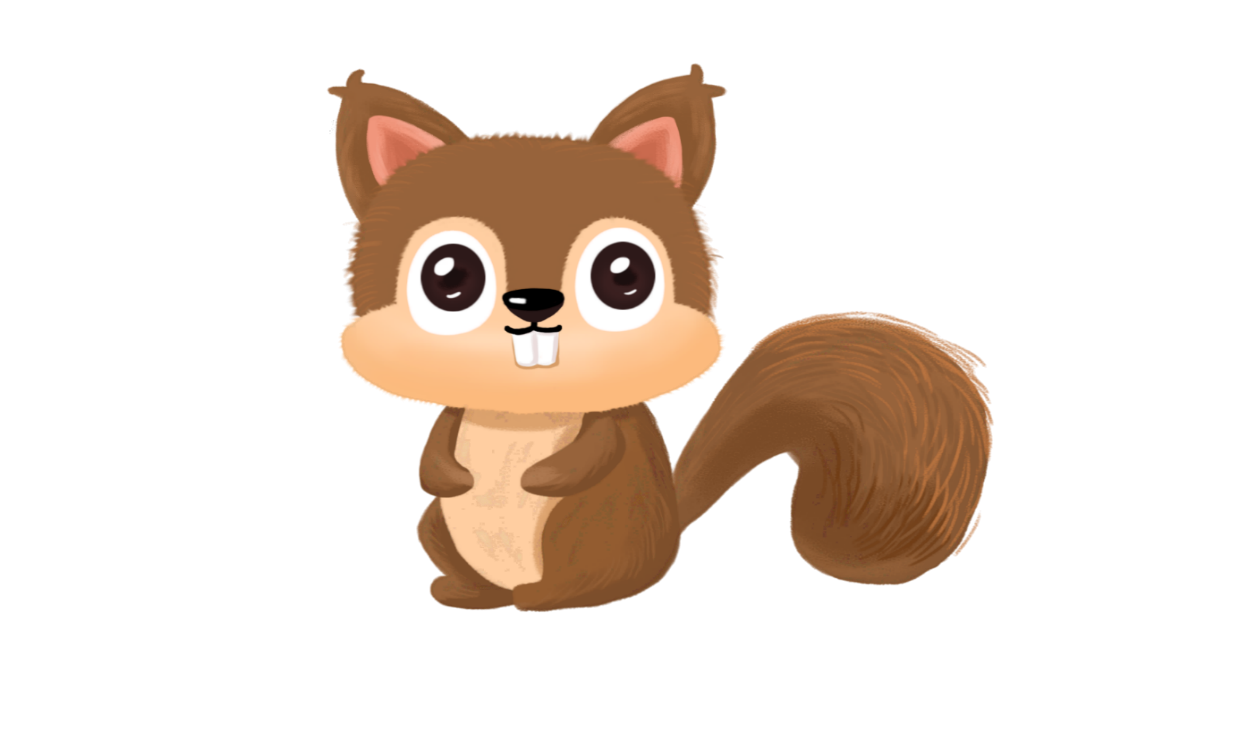 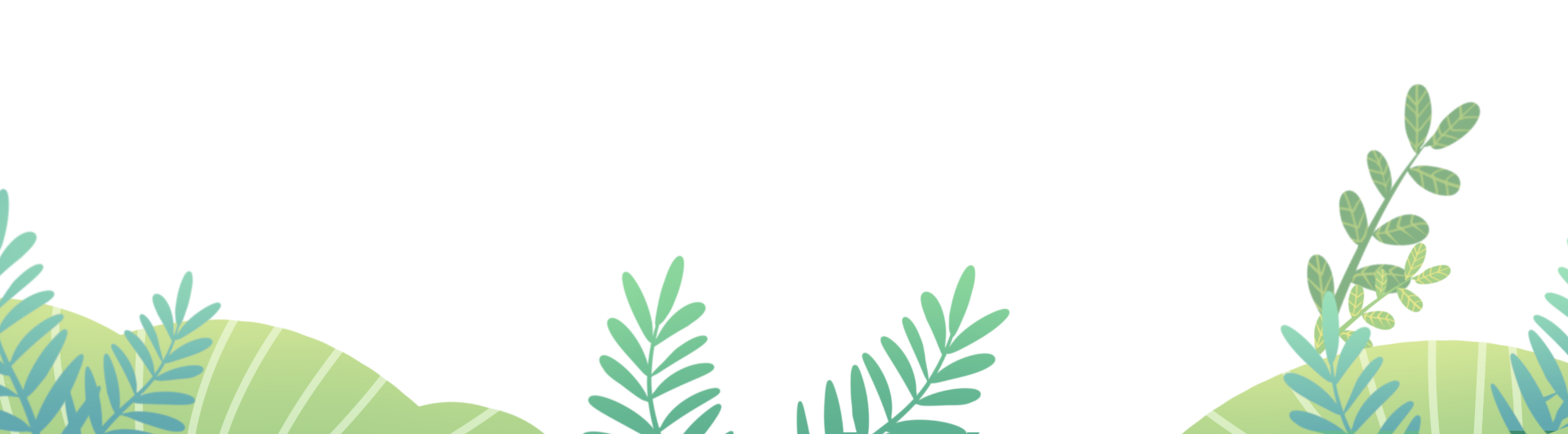 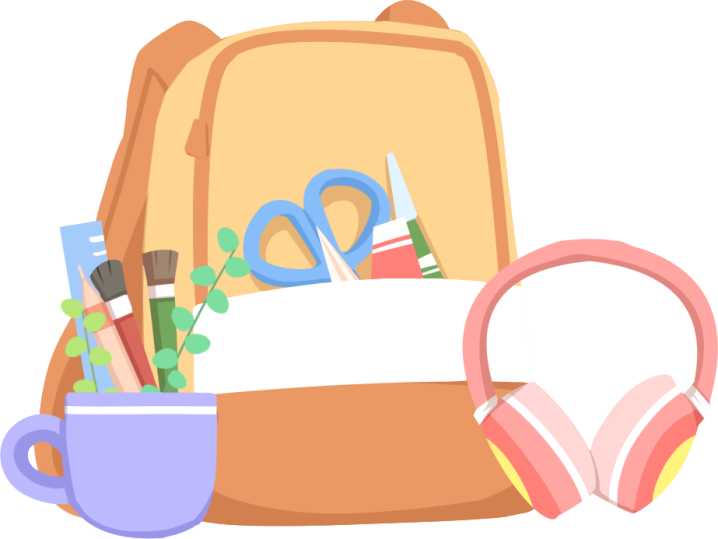 3. Kể chuyện theo tranh
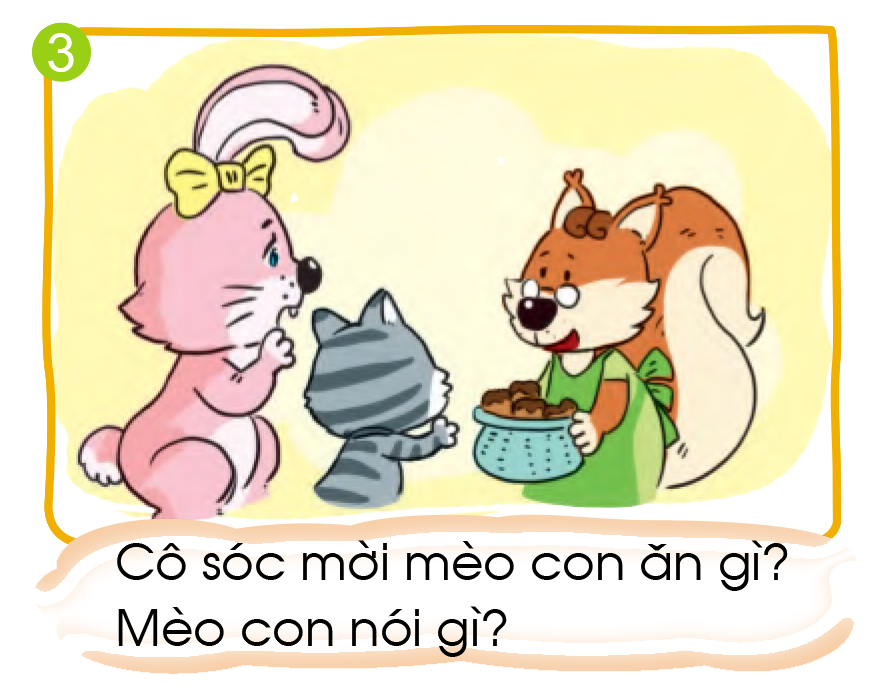 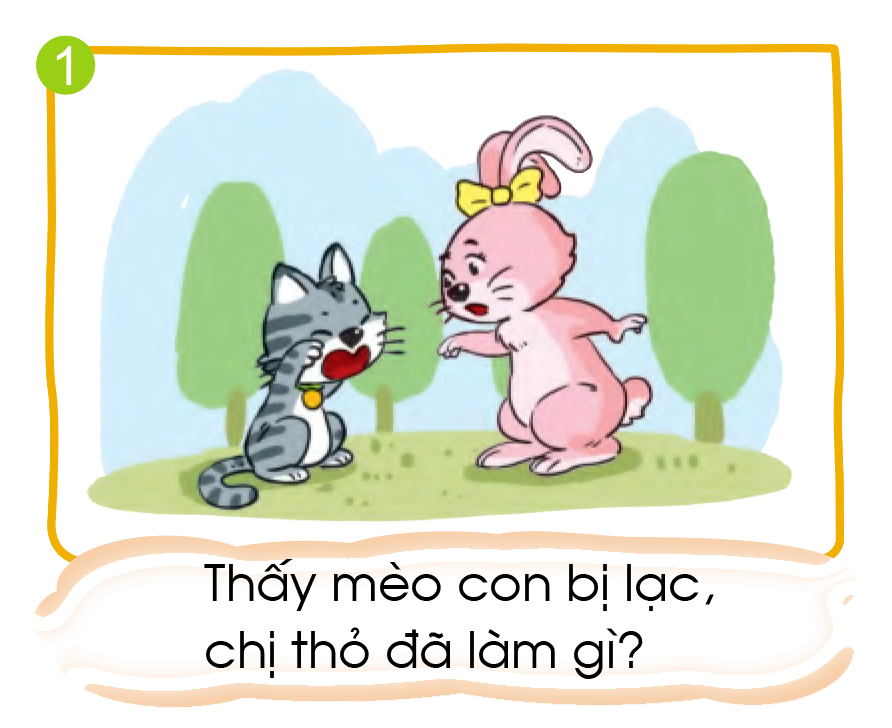 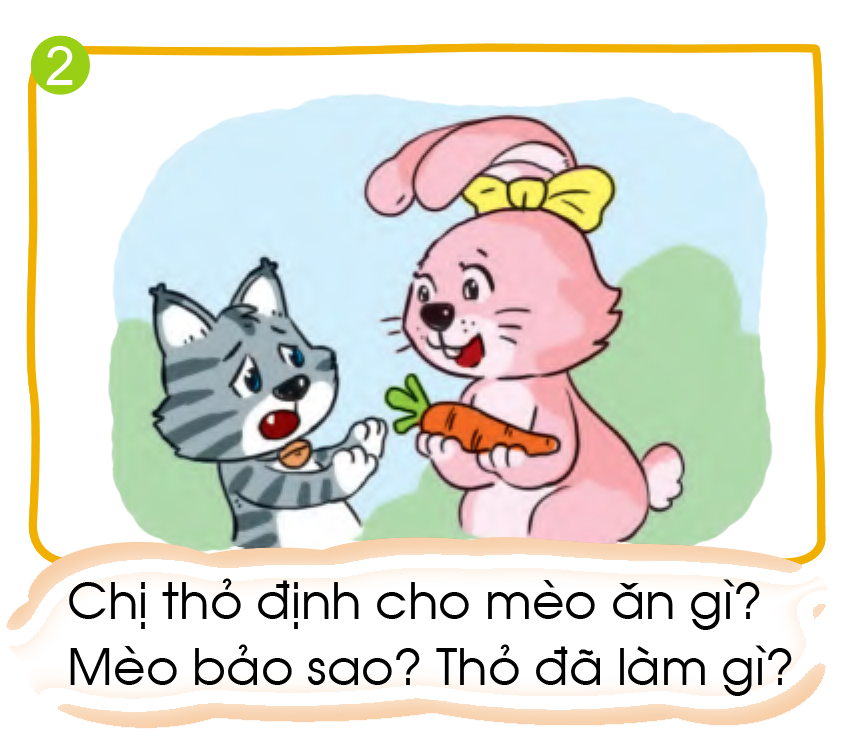 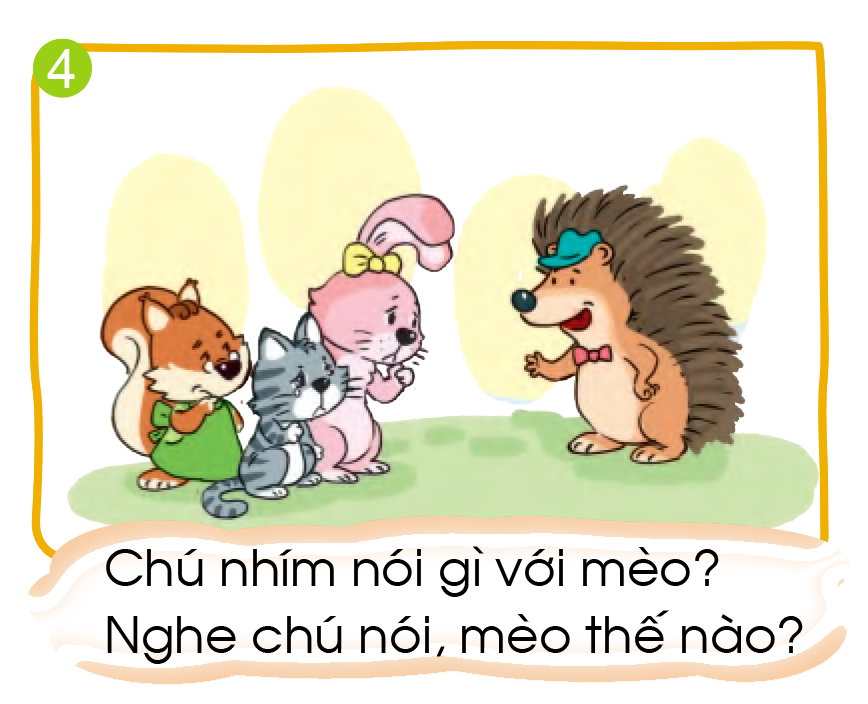 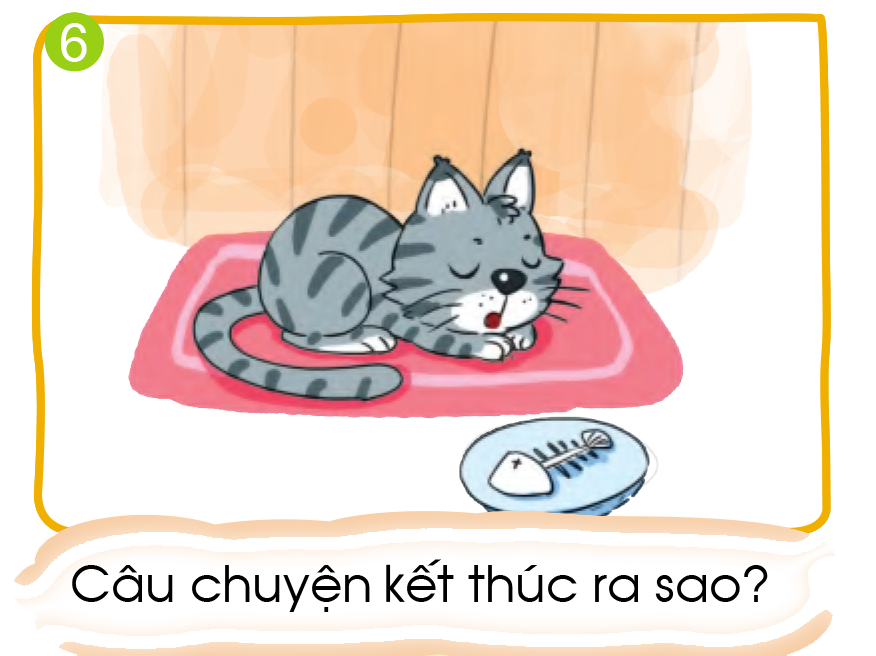 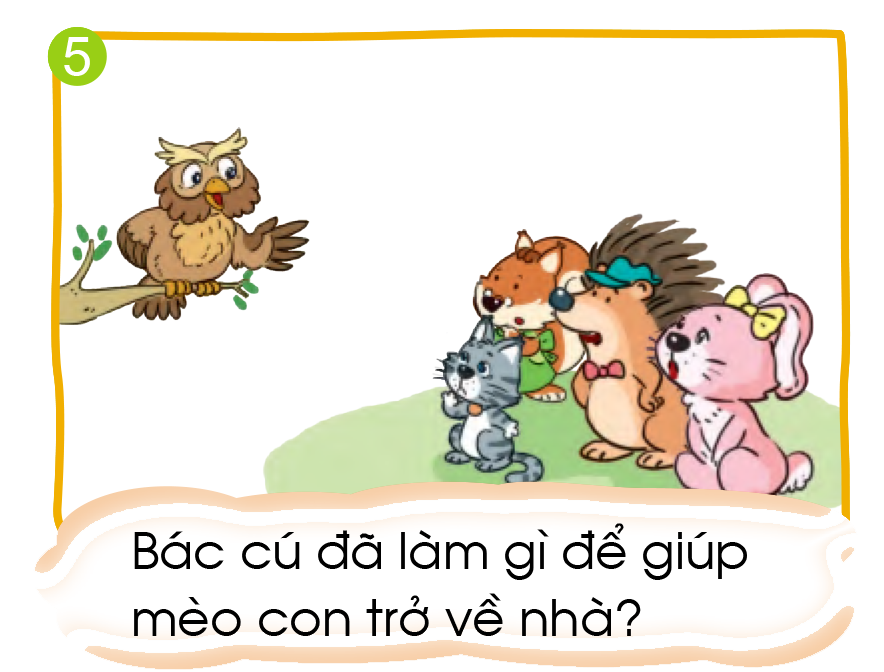 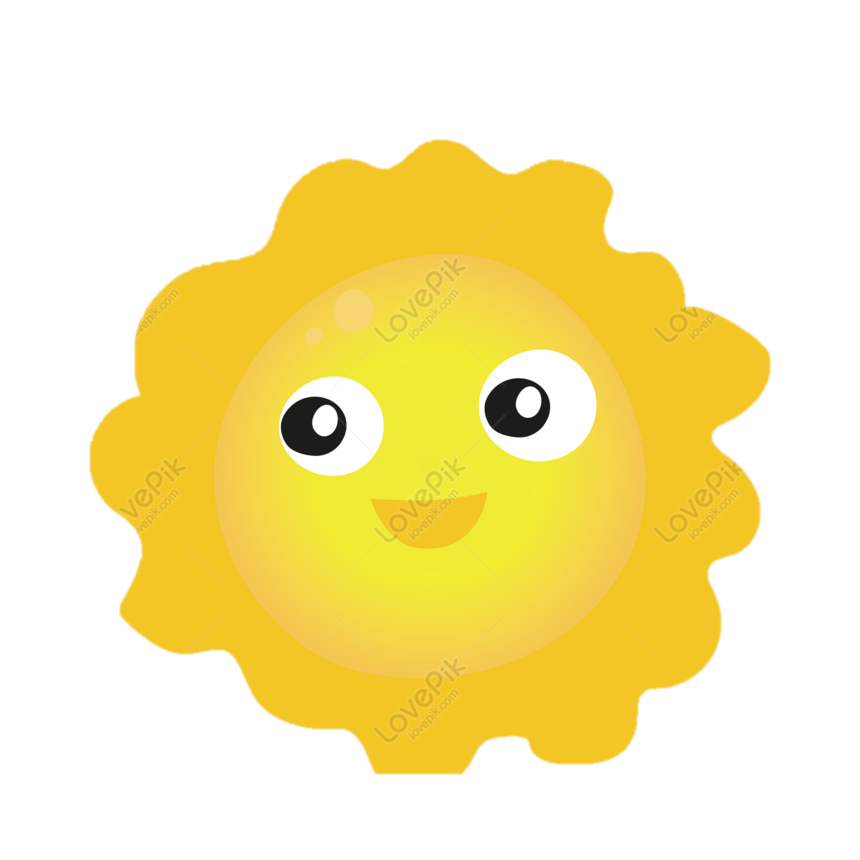 Ý NGHĨA
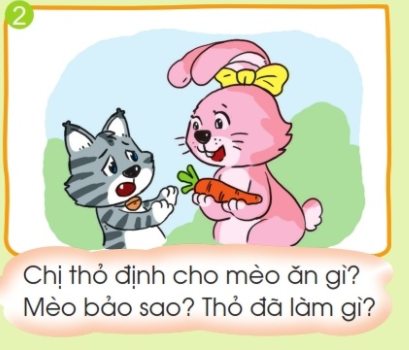 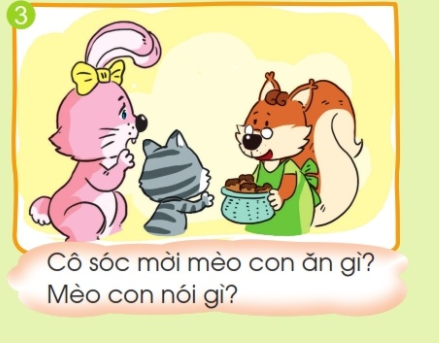 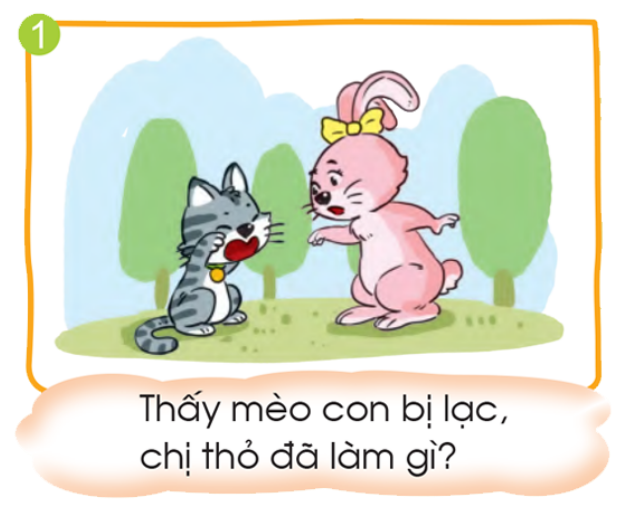 Câu chuyện khen gợi những ai?
Câu chuyện khen gợi chị thỏ,
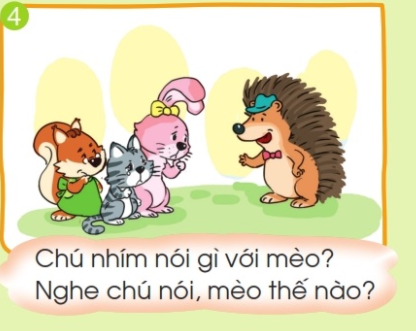 cô sóc, chú nhím và bác cú.
Qua câu chuyện mèo đi lạc được mọi
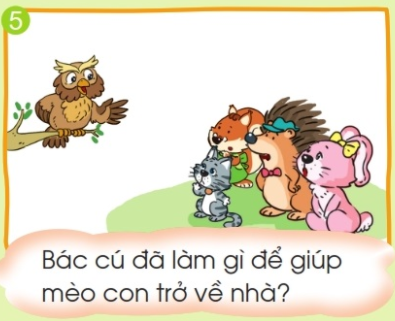 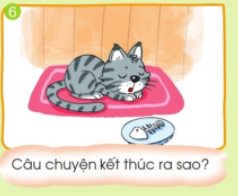 người giúp đỡ, em hiểu điều gì?
Chúng ta cần giúp đỡ mọi.
người khi họ gặp khó khăn.
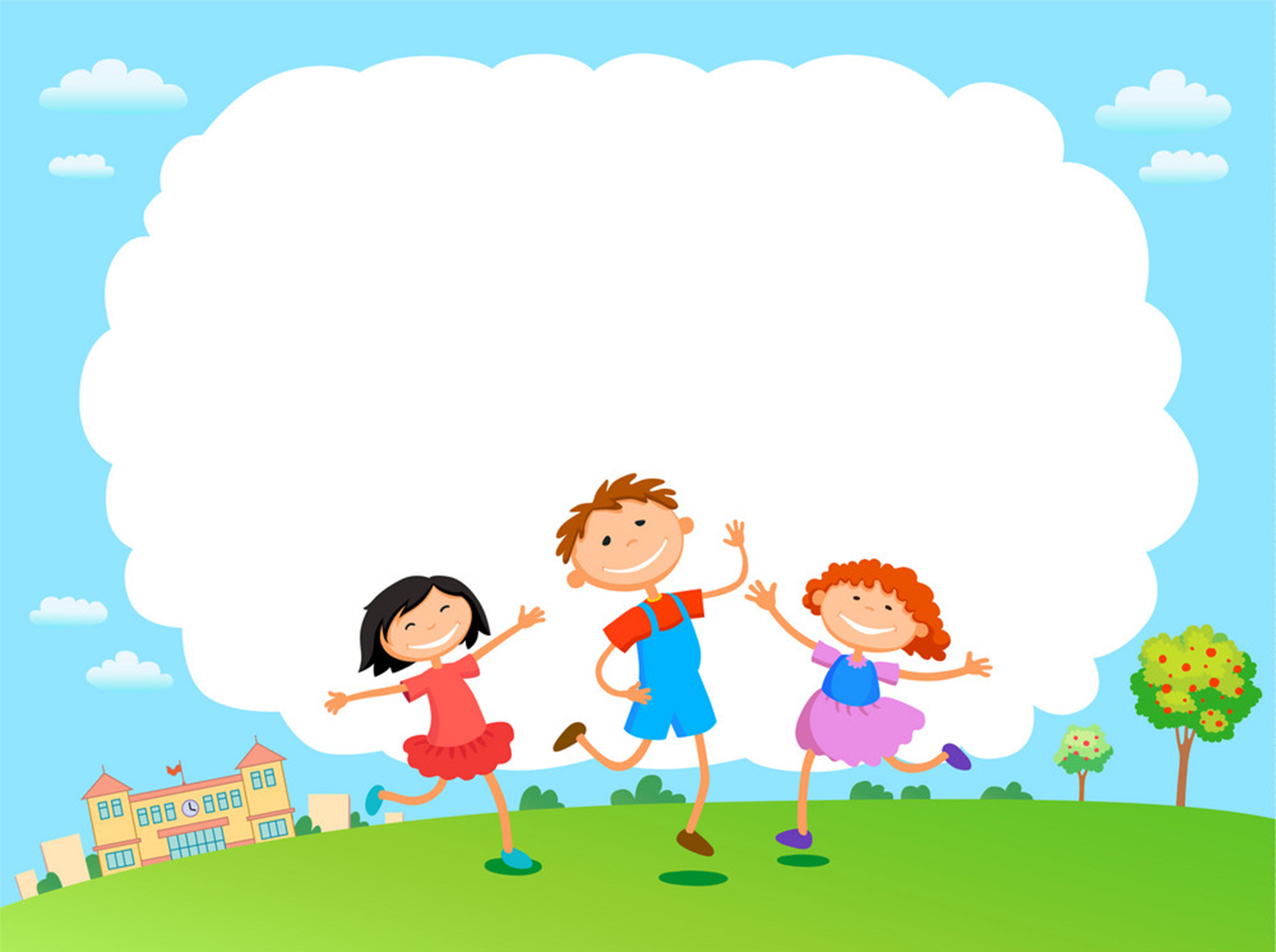 DẶN DÒ